Paper Sculptures
Part 1
objectives
of this lesson
objectives
Learn about Alexander Calder
Begin sketches to inspire our paper sculptures for next class
materials
materials
Pencil
Paper
Pass or play!
What is a sculpture?
About Calder
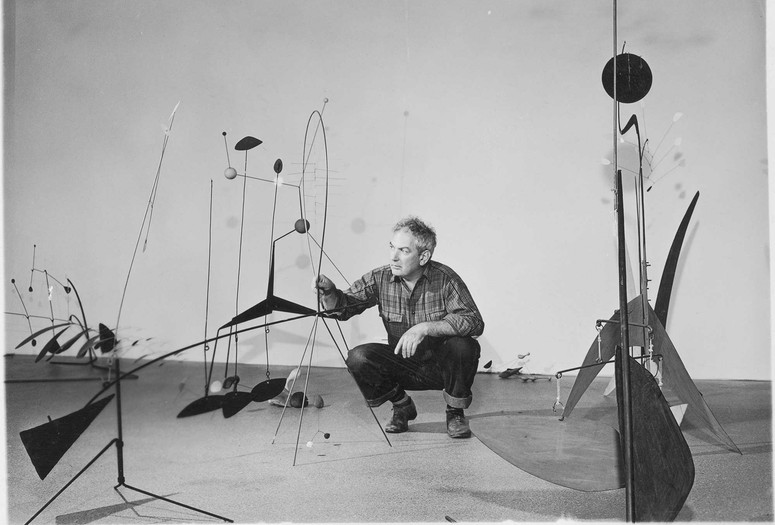 Born 1898 in Lawnton, Pennsylvania to artist parents
Received a degree in engineering and worked as an engineer 
Eventually became an illustrator and later worked on sculptures
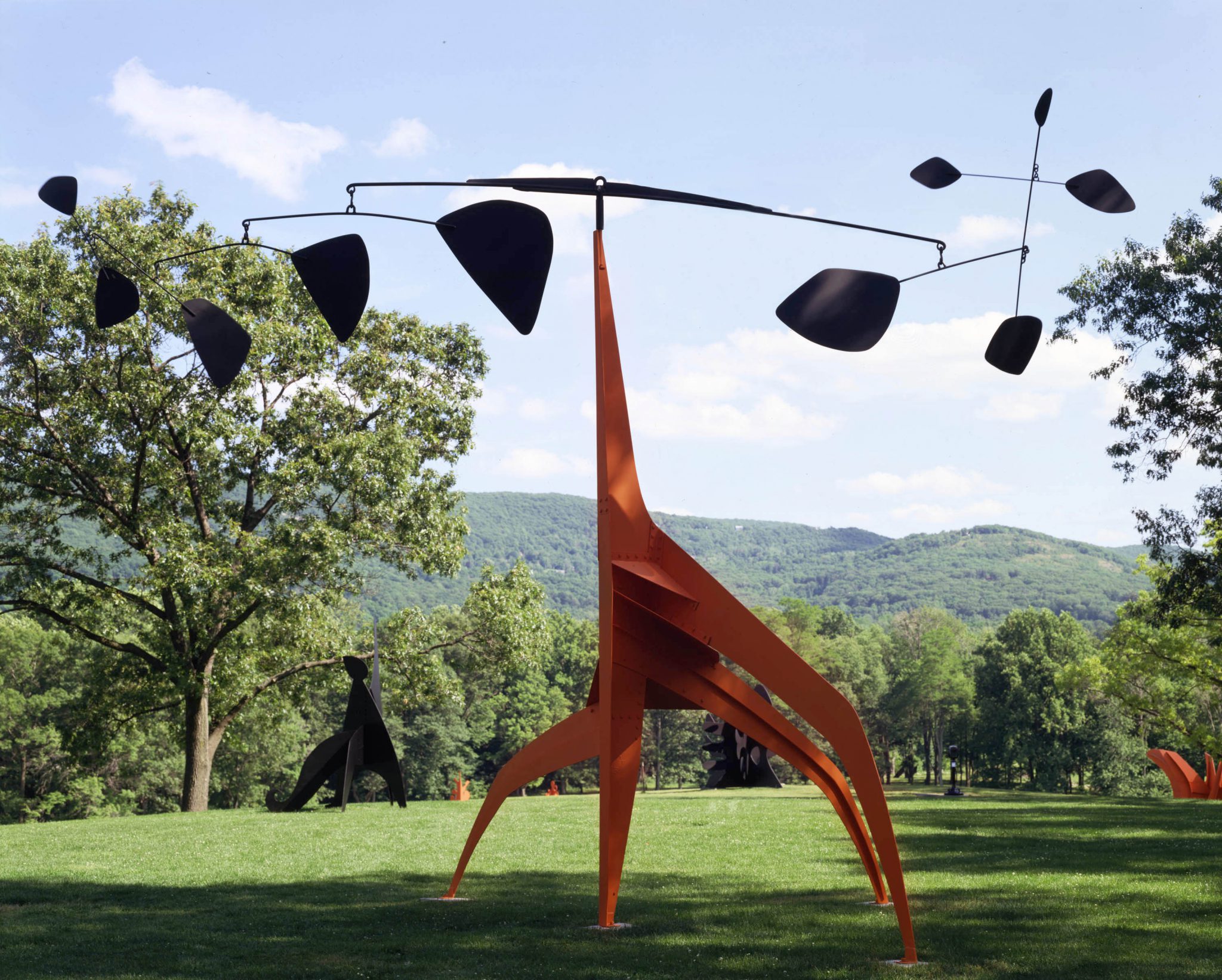 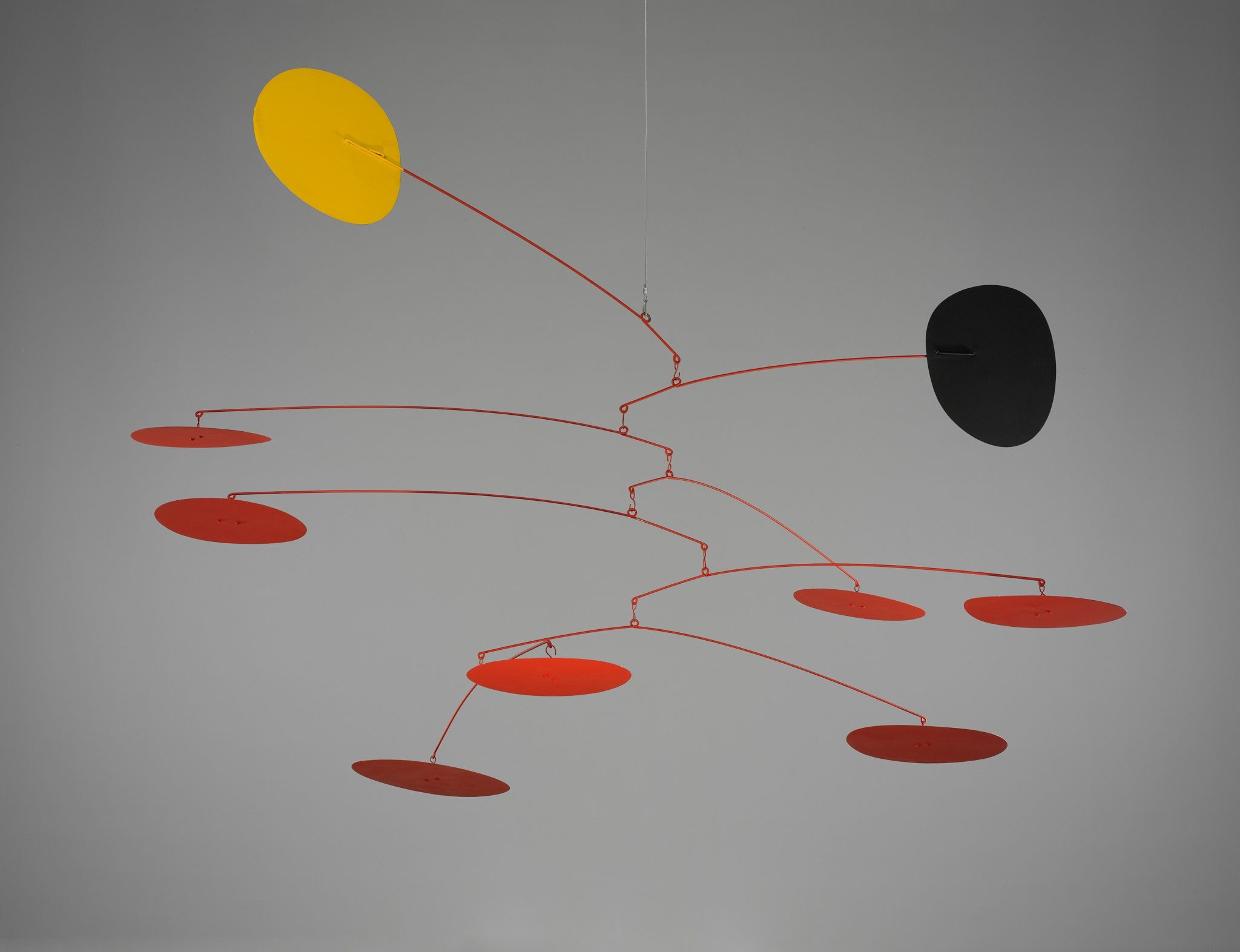 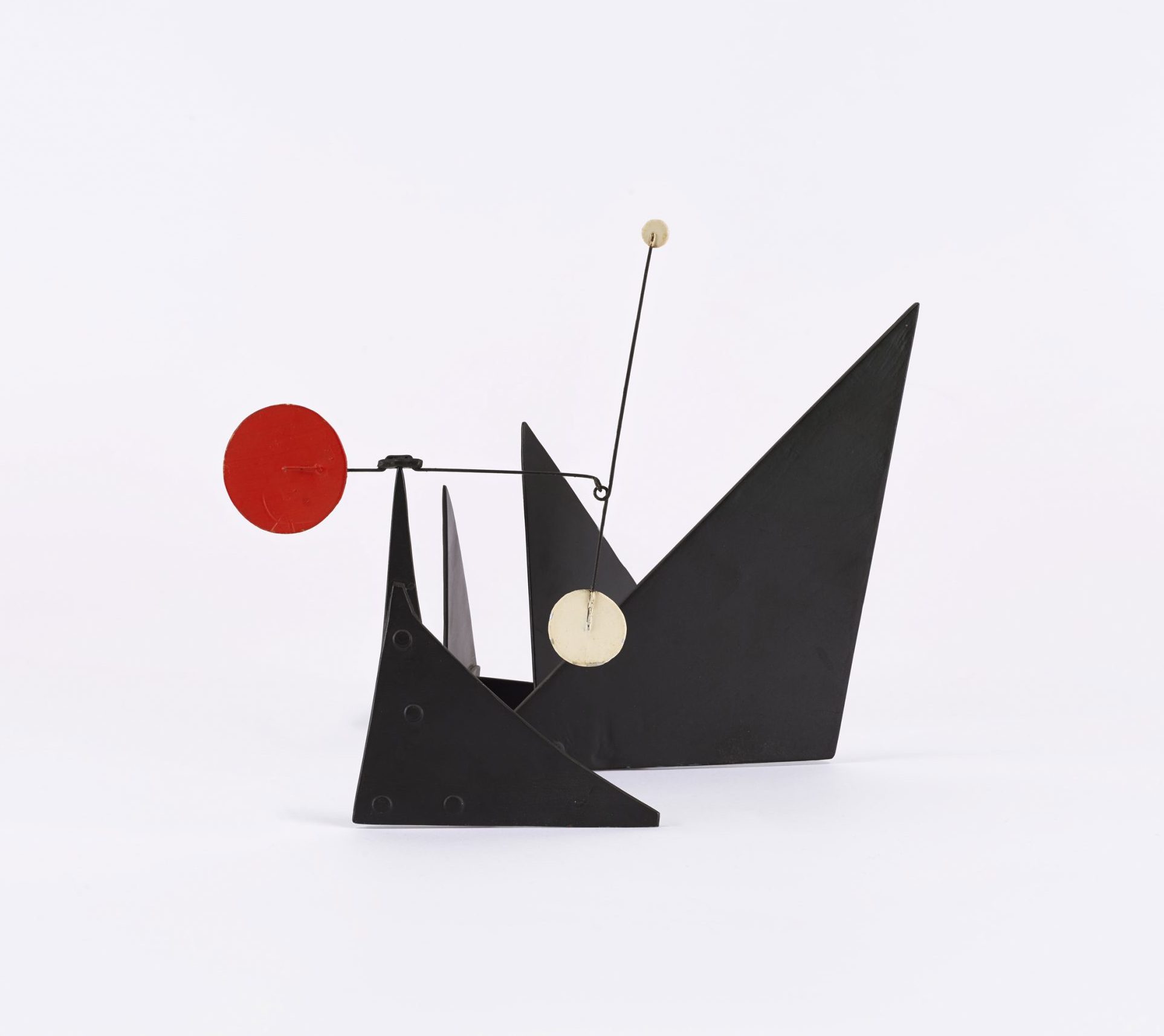 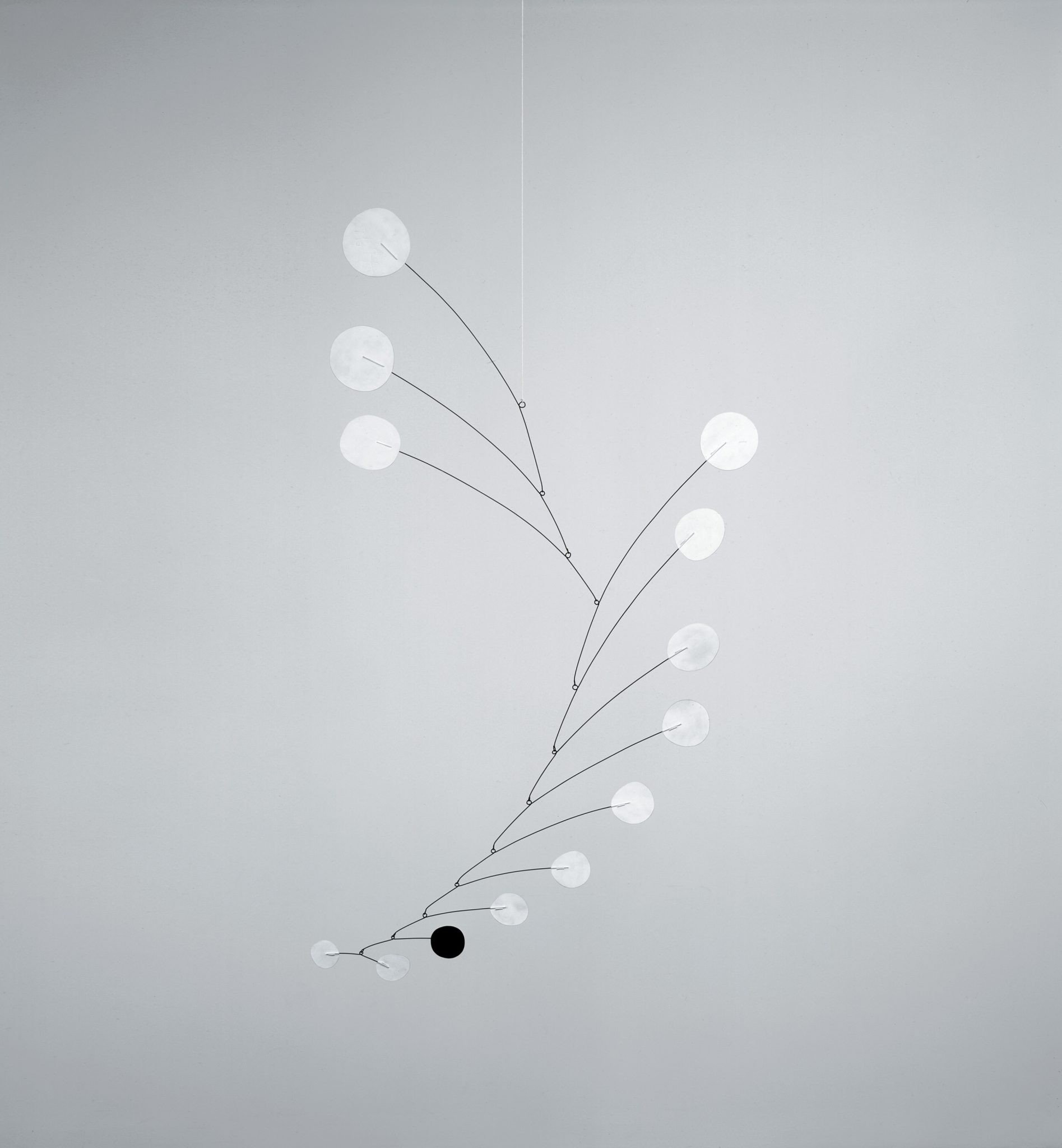 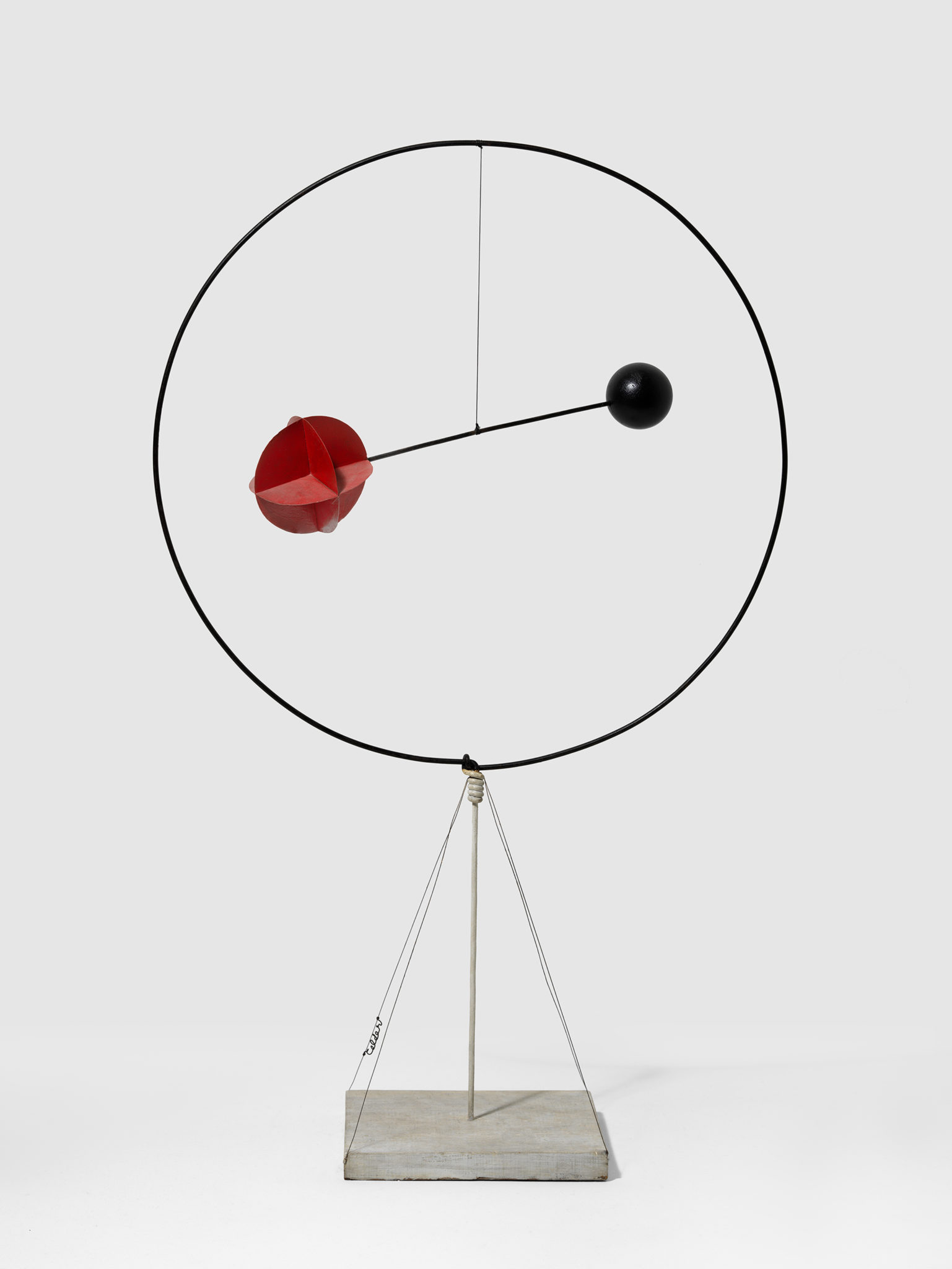 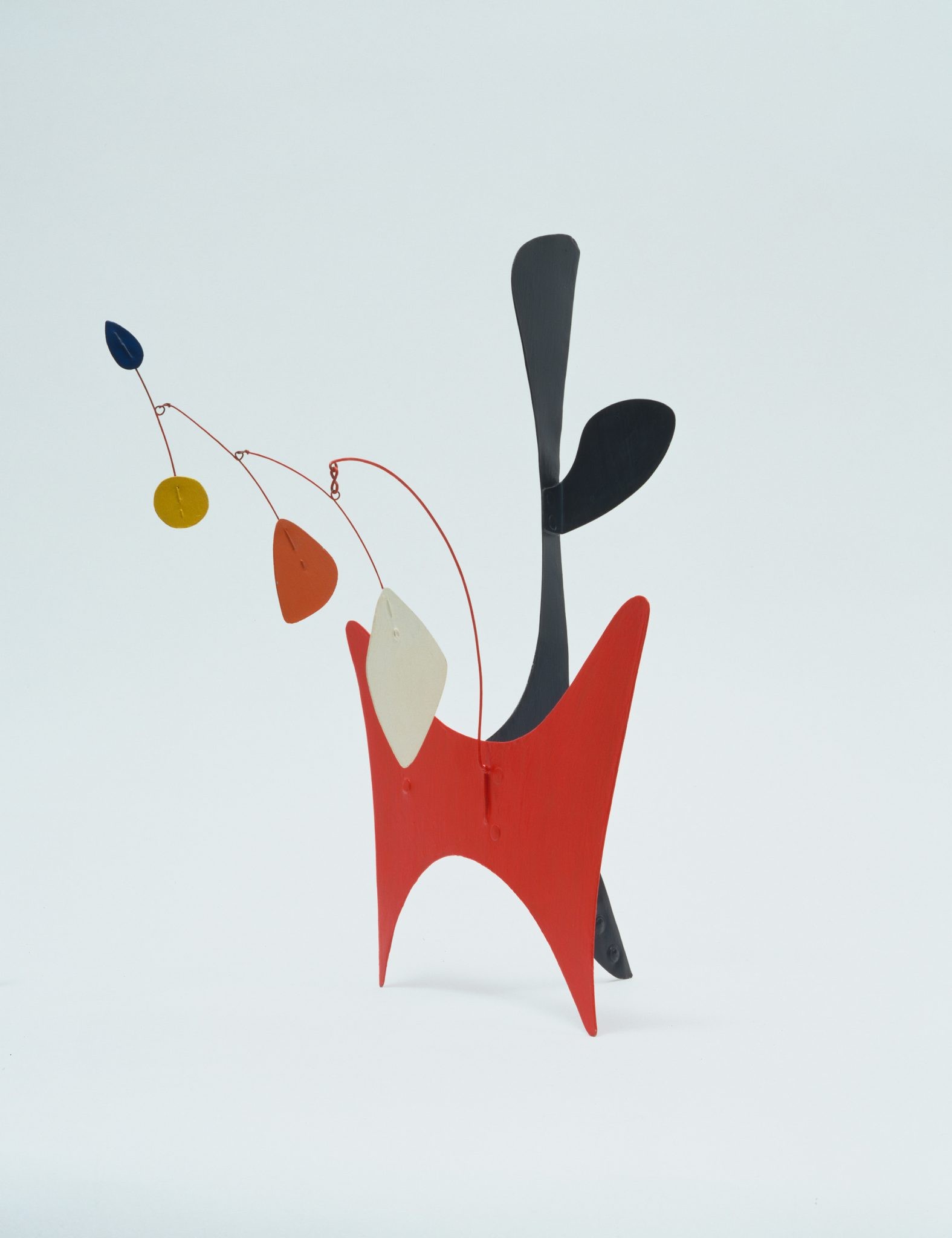 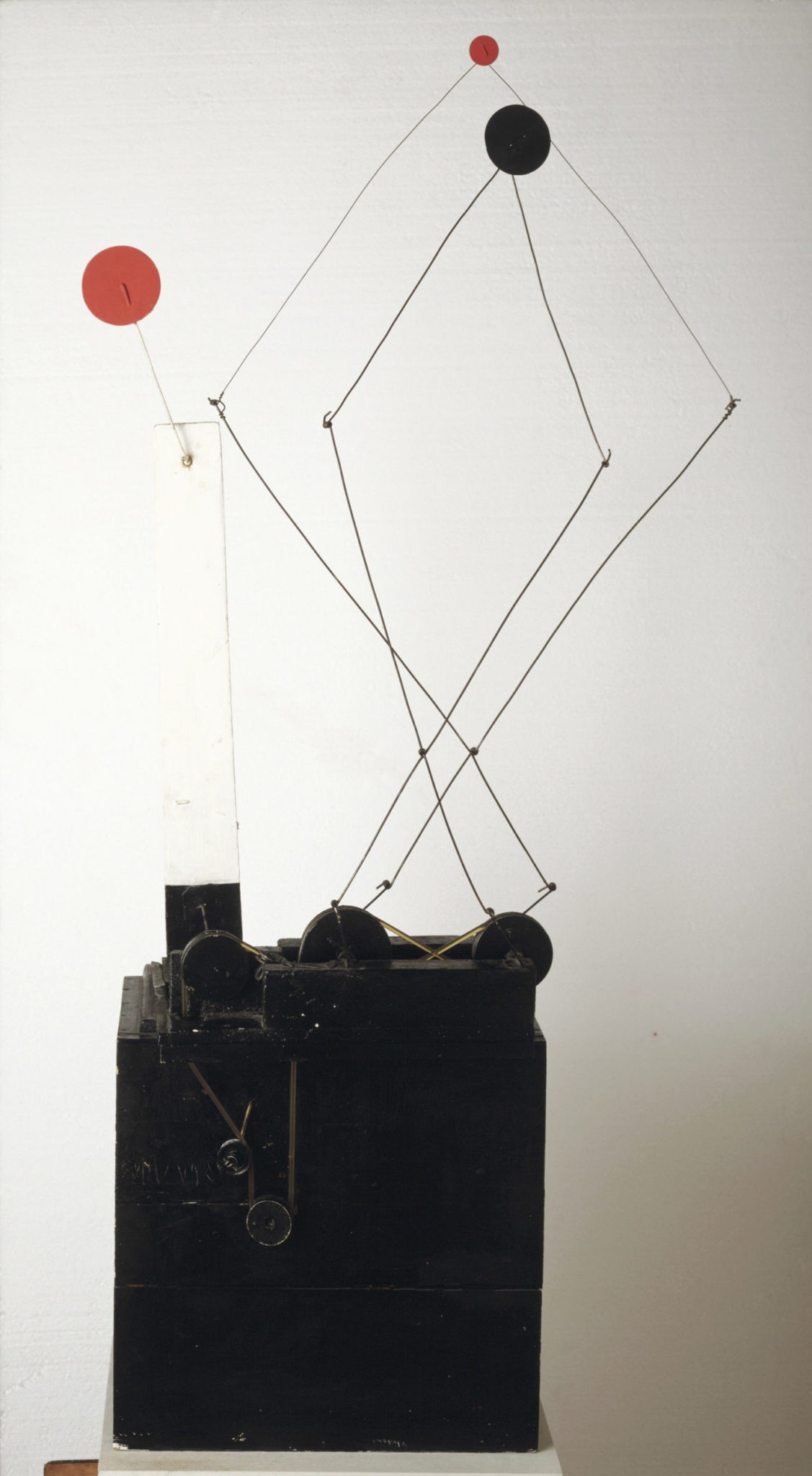 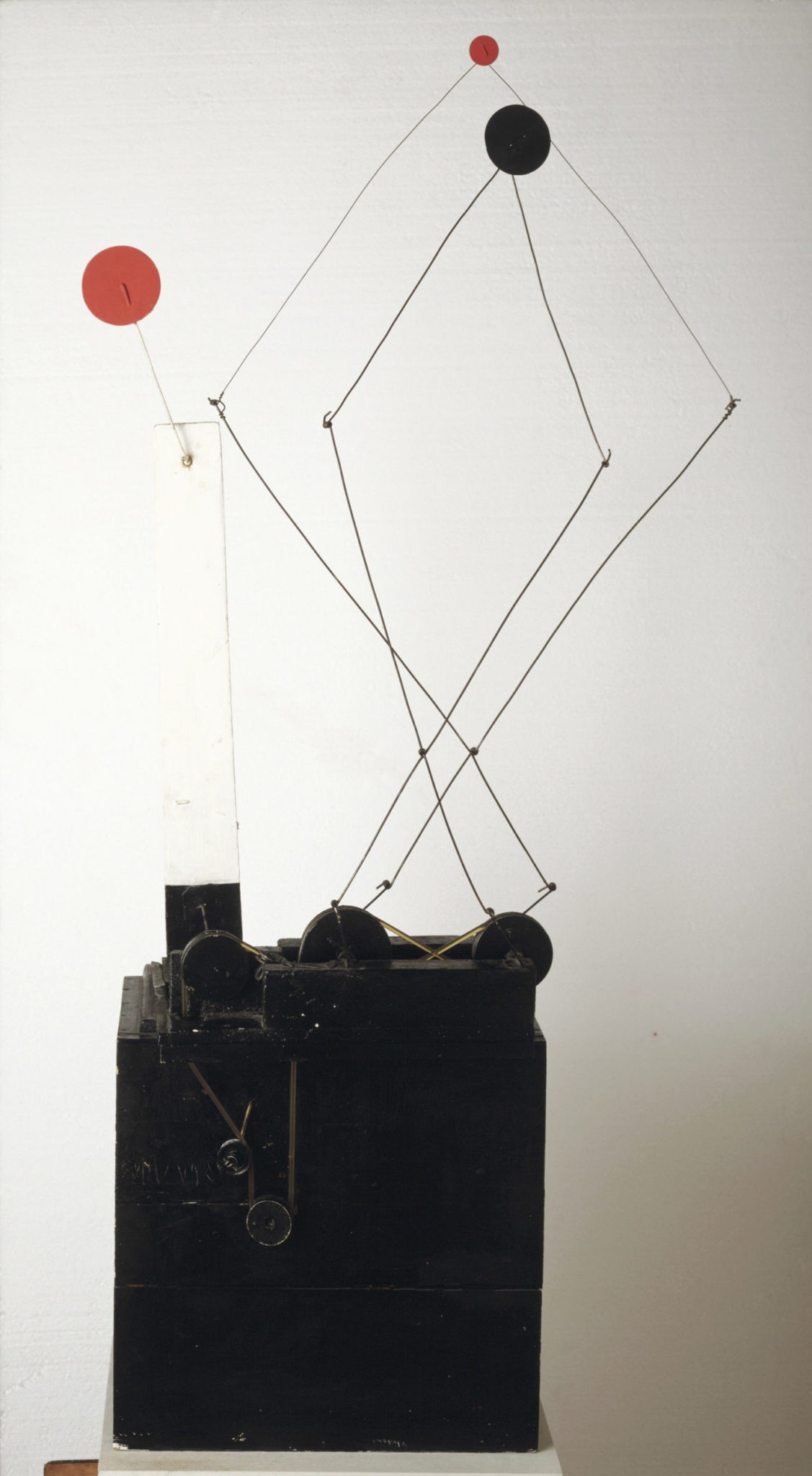 Video on Calder’s Work
https://www.youtube.com/watch?v=j3OqfduWdhc&t=6s
vocabulary
vocabulary
Shape

Geometric Shape

Organic Shape
Let’s GATHER SOME SHAPES!
instructions
instructions
Together, we will make a list of all the shapes you learned from math class
Then we will review drawing the shapes
Once we have gathered all of our shapes, we can make a 2D shape sketch that will inspire our sculptures that we will start next class
A lot of artists start with sketches and plans before moving on to their final project. Think of it as a sloppy copy to work all of your ideas out first.
Your sketch must include at least 4 DIFFERENT geometric shapes and at least 2 DIFFERENT organic shapes
You can include more than the numbers above! They are just a guideline
references
https://www.moma.org/calendar/events/6988
https://calder.org/
https://www.youtube.com/watch?v=j3OqfduWdhc&t=6s